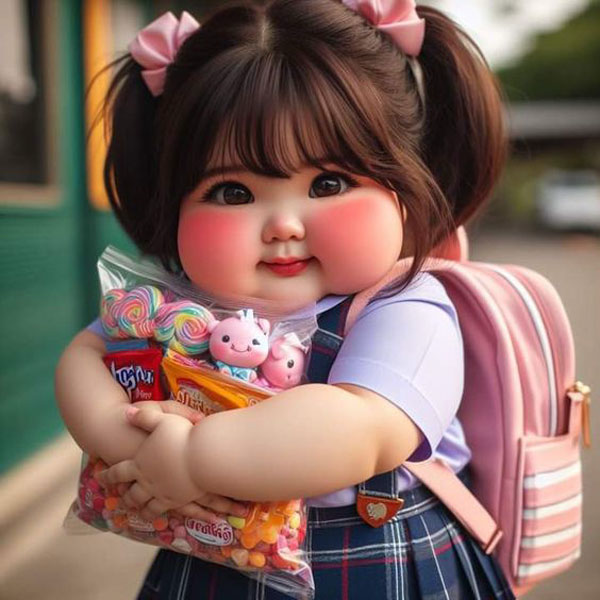 Comorbidities of obesity
A.Yaraghi MD
Assistant Professor of Gastroenterology and hepatology 
Shahid beheshty university of medical science
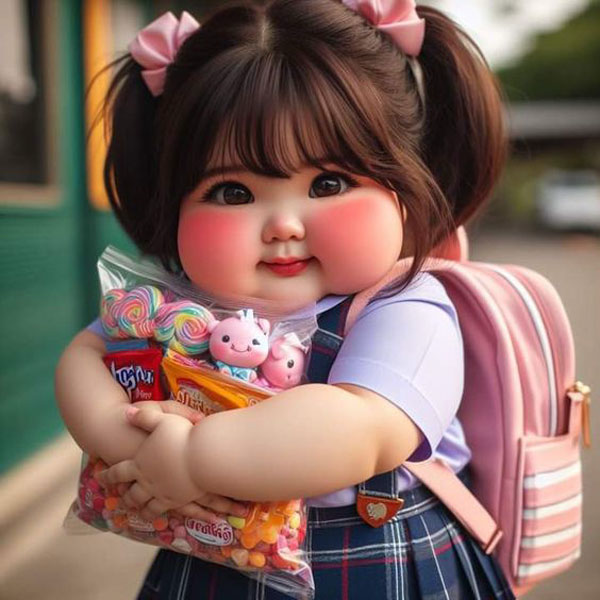 As the obesity epidemic continues to worsen, pediatric care providers must transition from assessing for future risk of weight-related comorbidities to the detection and treatment of them.

The review of systems should focus on symptoms of potential comorbidities.
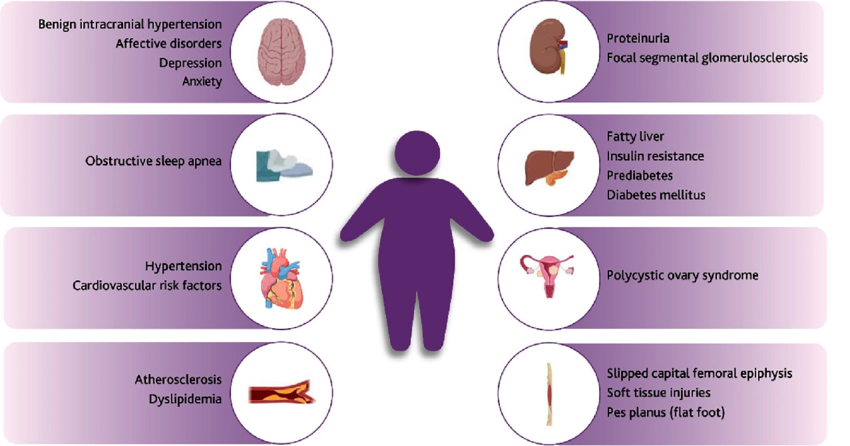 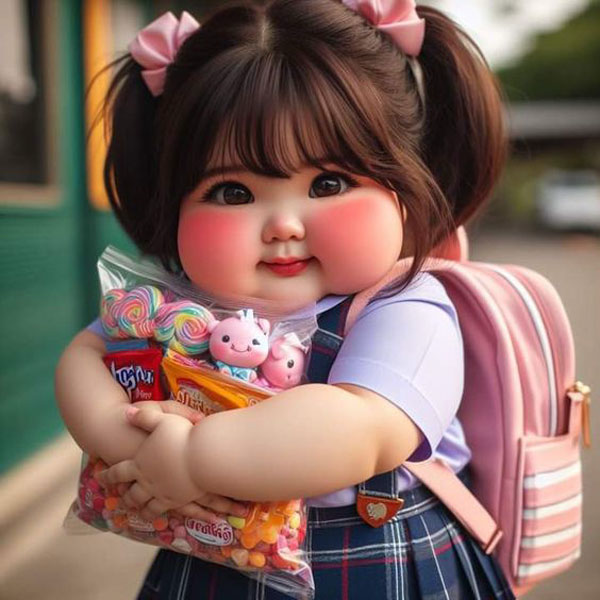 The degree of obesity does not reliably predict the presence of comorbidities, and many of the symptoms may be unrecognized as related to weight status by the family
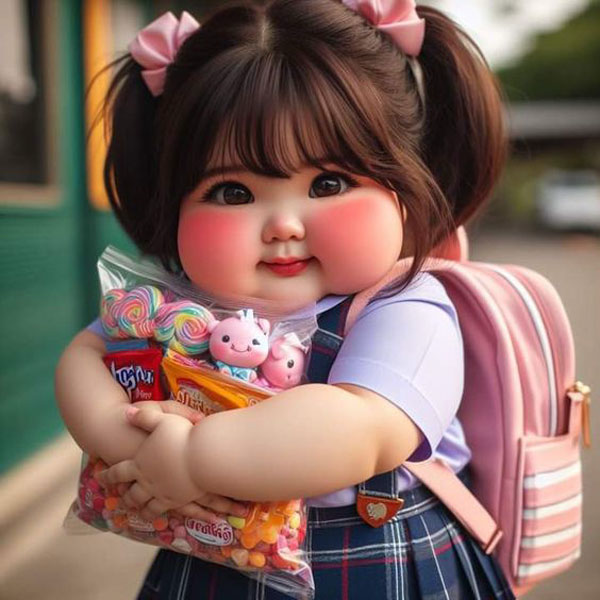 Respiratory
Symptom:
Shortness of breath, exercise intolerance, wheezing, cough


Explanation:
Asthma, aerobic deconditioning
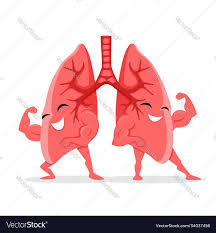 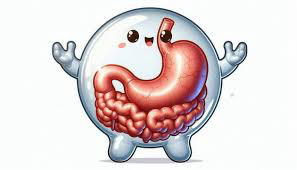 Gastrointestinal
1)Vague recurrent abdominal pain
Nonalcoholic fatty liver disease

2) Heartburn, dysphagia, regurgitation, chest or epigastric pain
Gastroesophageal reflux

3) Abdominal pain or distension, flatulence, encopresis, anorexia, enuresis
Constipation

4)Right upper quadrant or epigastric pain, vomiting, colicky pain
Gallbladder disease, gallstones
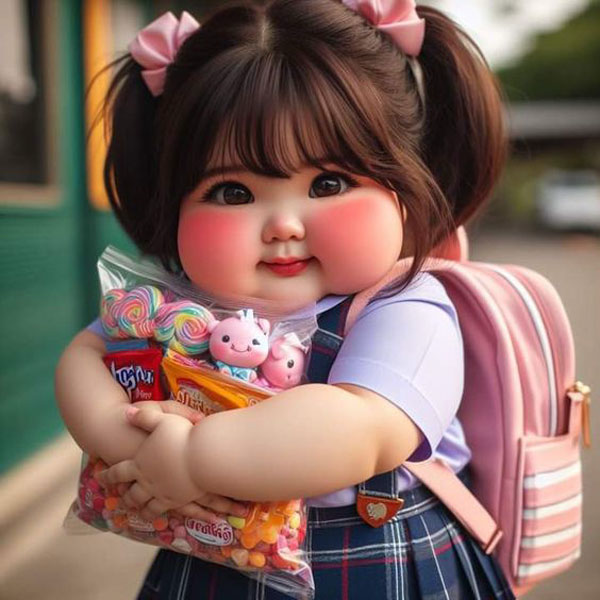 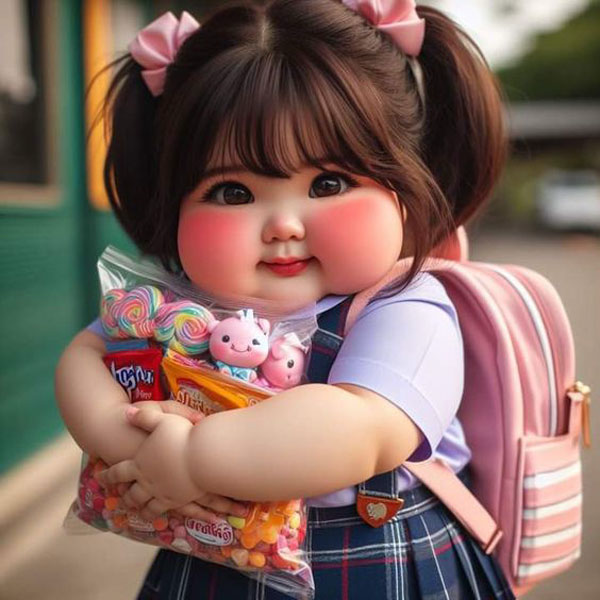 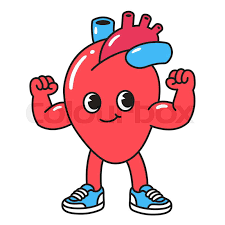 Cardiovascular
Cardiovascular disease risk factors (hypertension, hypertriglyceridemia) are markedly higher in youth with obesity

elevated BMI increases the risk that high blood pressure will persist into adulthood.
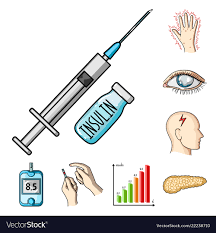 Endocrine
1)Polyuria, polydipsia
Type 2 diabetes mellitus
2) Amenorrhea, oligomenorrhea, or menorrhagia
Polycystic ovary syndrome
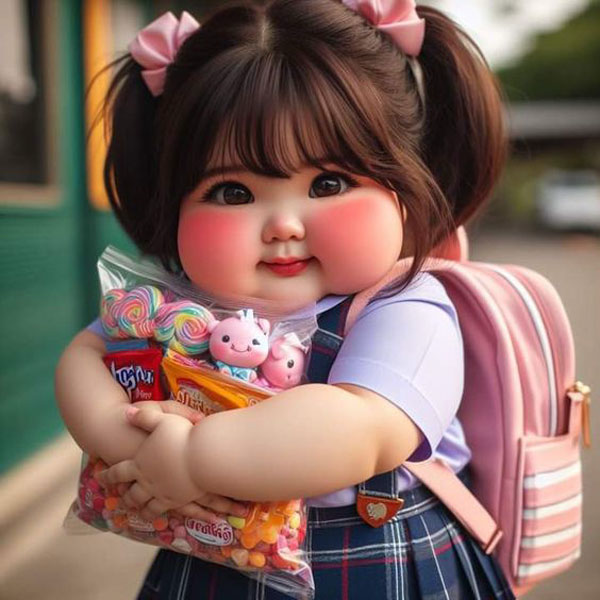 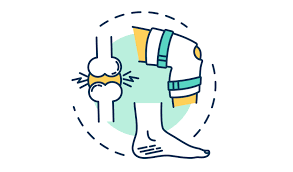 Orthopedic
1)Hip, knee, groin or thigh pain, painful gait
Slipped capital femoral epiphysis

2) Knee pain
Slipped capital femoral epiphysis or Blount disease


3) Foot pain
Increase weight bearing,pes planus
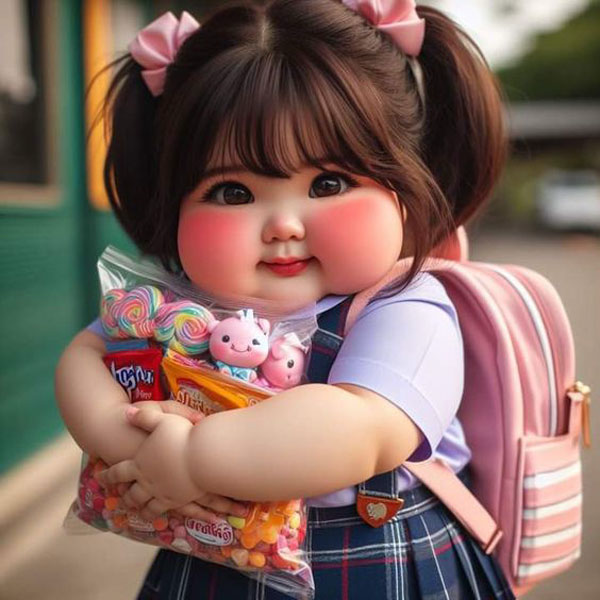 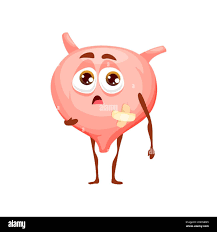 Genitourinary
1)Nocturia, nocturnal enuresis
Disordered sleep
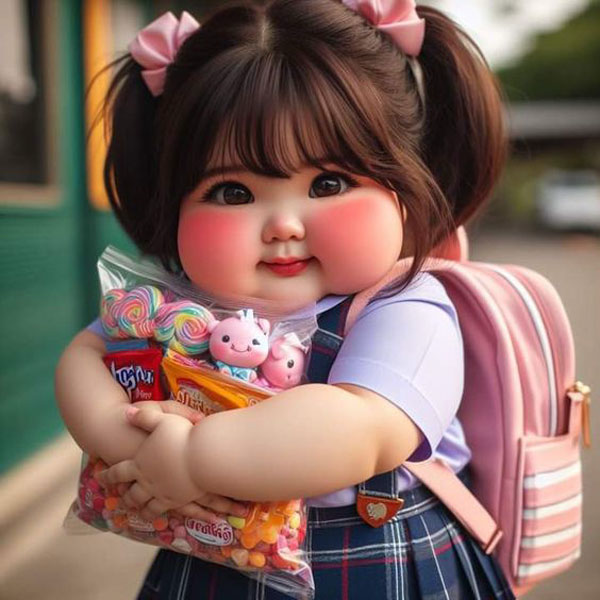 Dermatology
1)Rash, irritated skin
Intertrigo

2) Darkened skin around neck and axilla
Acanthosis nigricans
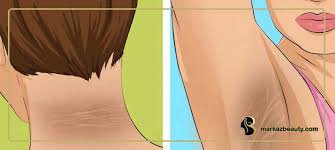 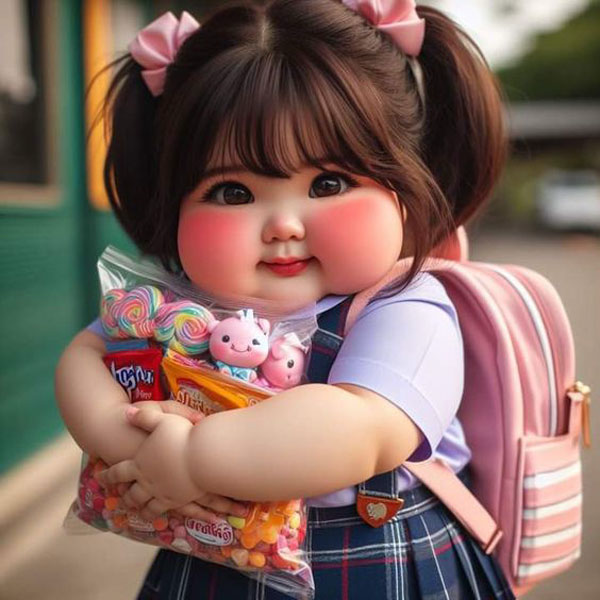 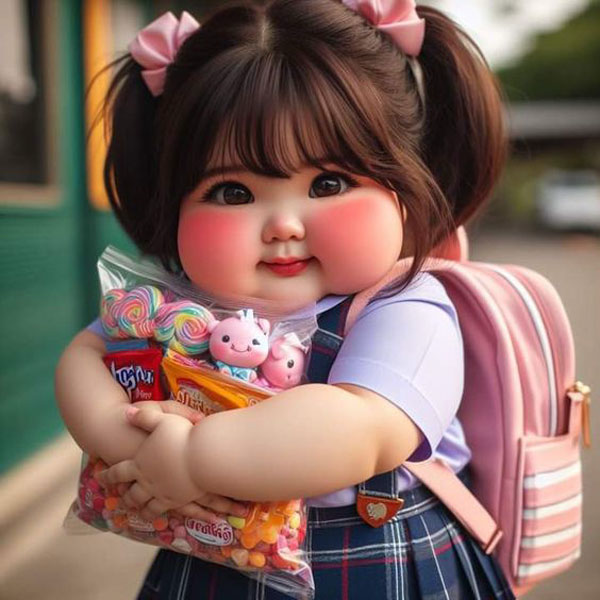 Sleep problem
1)Loud snoring, apnea, daytime sleepiness, restlessness, short attention span, behavioral problems

Obstructive sleep apnea, disordered sleep
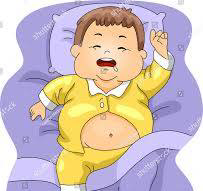 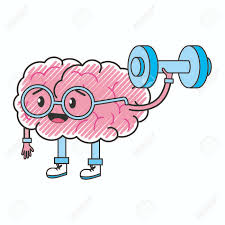 Mental health
1)Flat affect, sad mood, loss of interest, worries

Body dissatisfaction, school avoidance, poor self-esteem
Depression, anxiety

2) Hyperphagia, binge eating, bulimia
Disordered eating
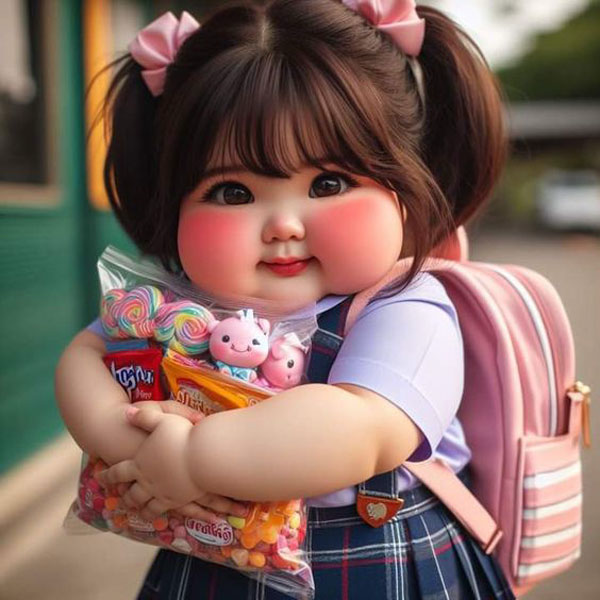 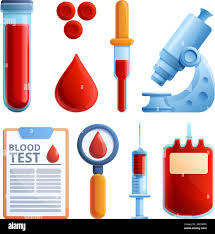 Weight-Related Comorbidity Assessment
Cardiac disease.                        

Lipid profile

Hyperlipidemia, hypertriglyceridemia, heart disease risk
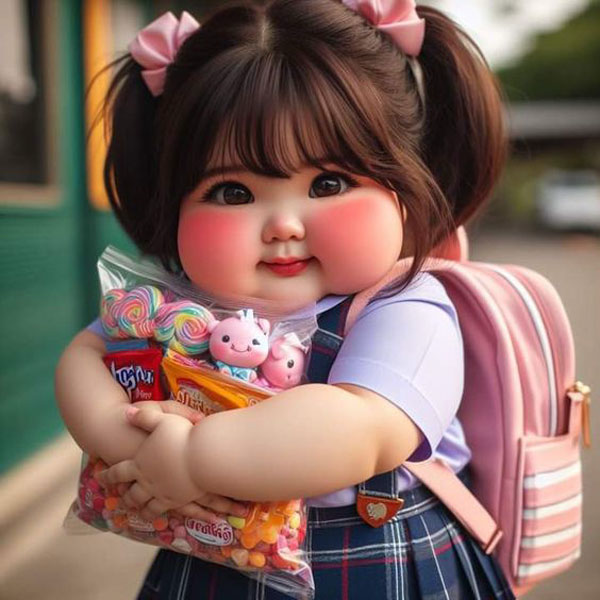 Weight-Related Comorbidity Assessment
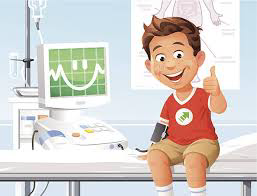 Hypertension

24-h ambulatory blood pressure monitoring

Complete blood count (CBC), metabolic panel, renin assay, urinalysis, renal ultrasound
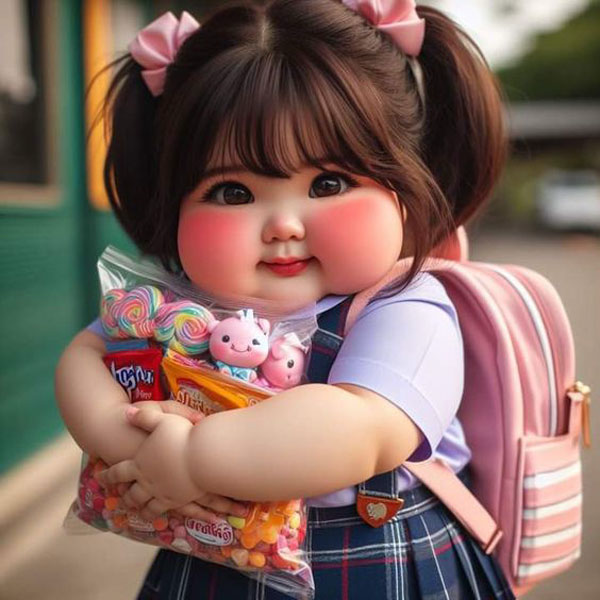 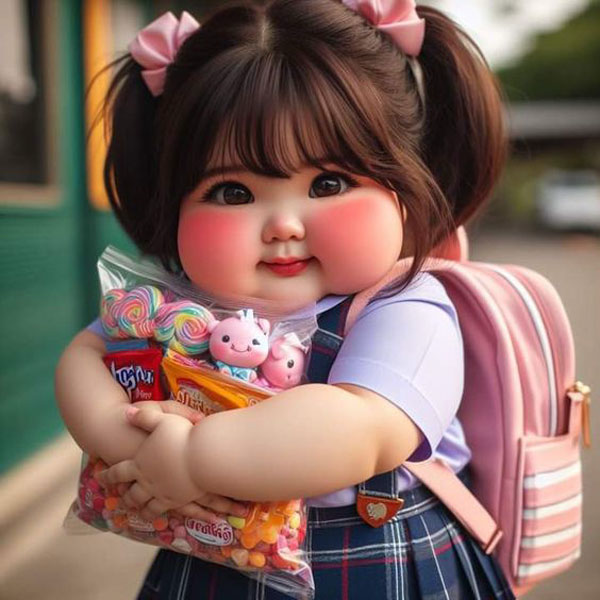 Weight-Related Comorbidity Assessment
Fatty liver disease
Liver ultrasound; α1-antitrypsin, ceruloplasmin, anti-nuclear antibody (ANA), hepatitis antibodies

Liver biopsy
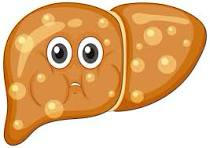 Weight-Related Comorbidity Assessment
Type 2 diabetes mellitus
Fasting glucose, glucose tolerance test, urinary microalbumin, hemoglobin (Hgb) A1c


Fasting glucose >125 mg/dL, Hgb A1c ≥6.5% indicative of diabetes; 100–125 mg/dL; Hgb A1c 5.7%–6.4% considered pre-diabetes
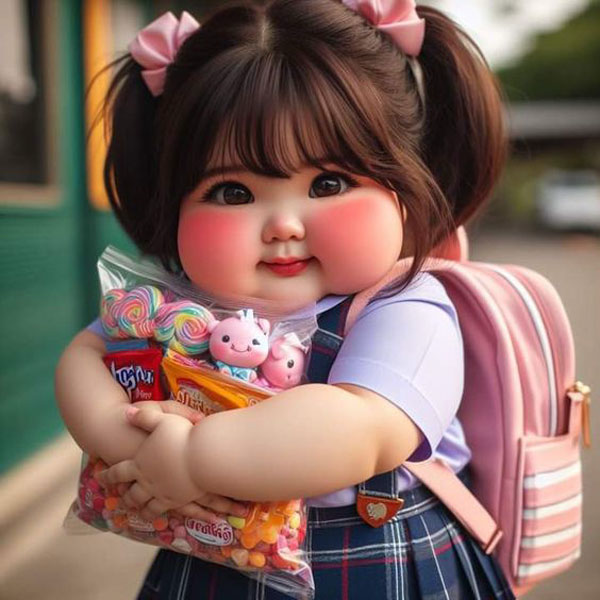 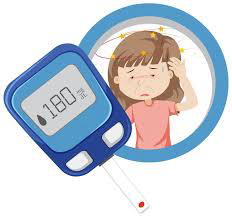 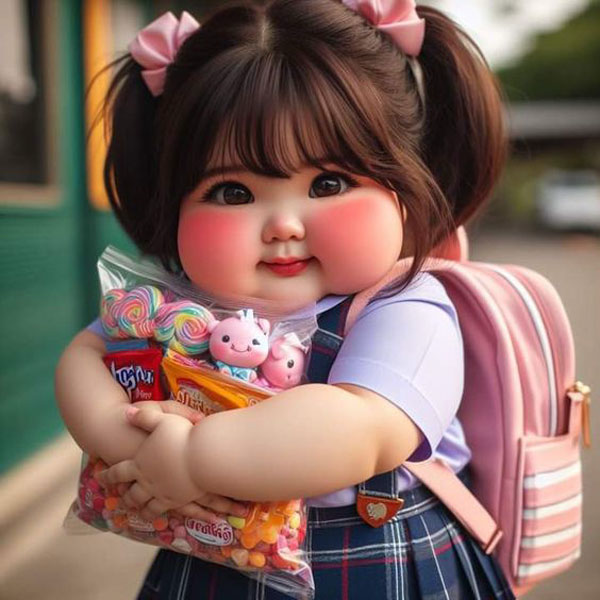 Sleep apnea

Polysomnogram
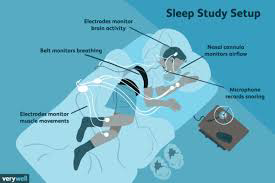 Weight-Related Comorbidity Assessment
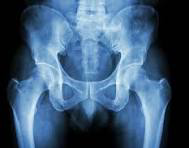 Orthopedic disease

Hip radiographs
Knee radiographs
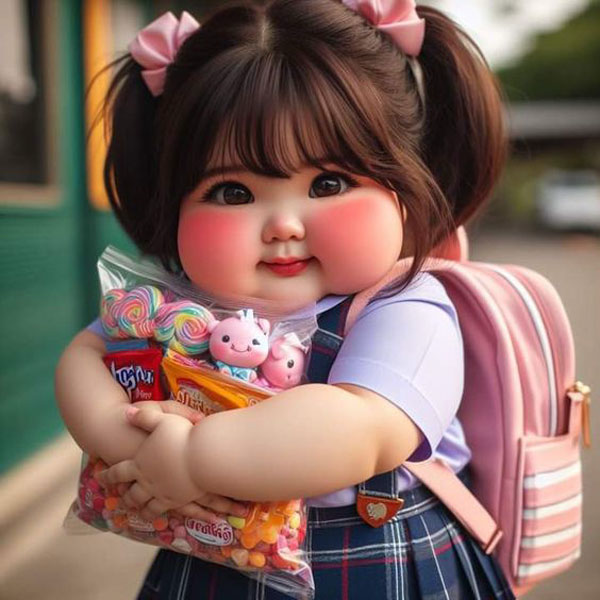 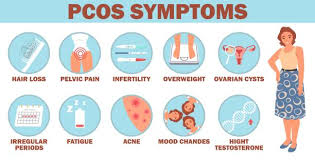 Polycystic ovary syndrome

17-OH progesterone, DHEAS, androstenedione, testosterone, LH, FSH, possibly pelvic ultrasound
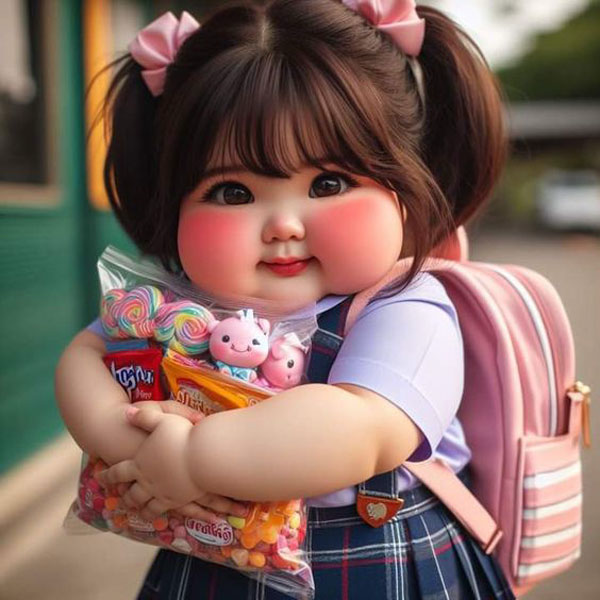 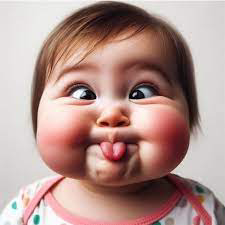 Precocious puberty

LF, FSH, testosterone or estradiol, DHEAS
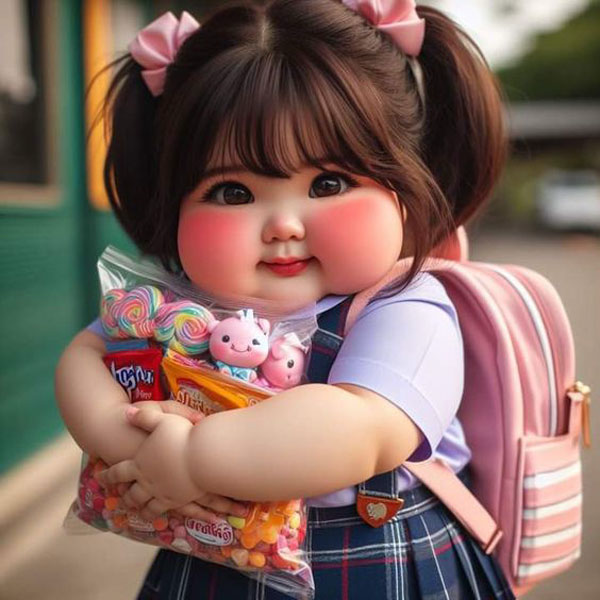 Pseudotumor cerebri

Funduscopic exam, lumbar puncture
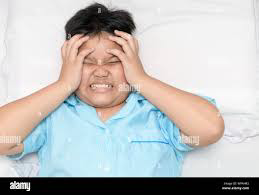 Laboratory evaluation
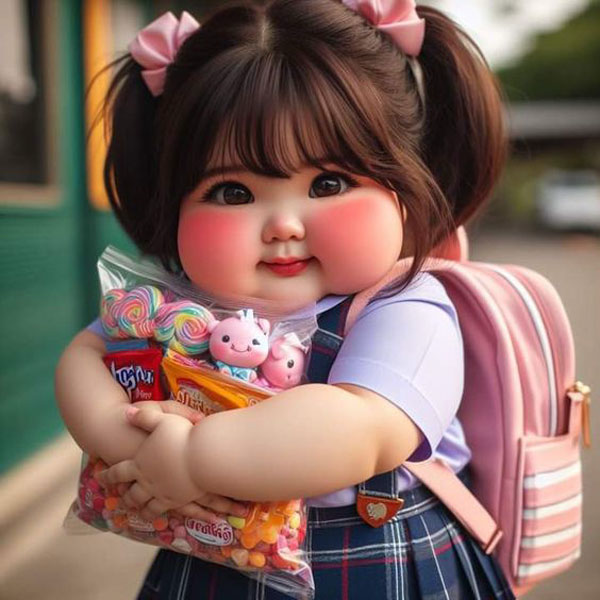 extent of the laboratory evaluation of childhood obesity depends on the BMI
presence of risk factors
concerns arising from the history

Risk factors :
family history of obesity-related diseases
 comorbidities in the patient
smoking
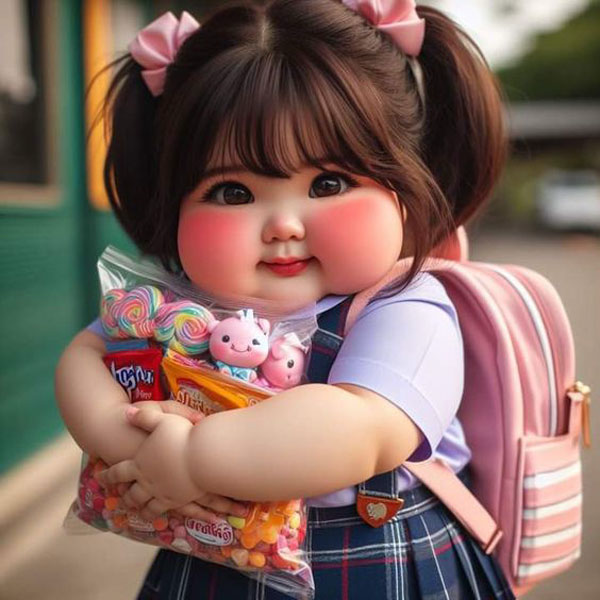 BMI of 85th–<95th percentile and no risk factors: fasting lipid levels


BMI of 85th–<95th percentile, with risk factors: fasting lipid levels, aspartate aminotransferase (AST) and alanine aminotransferase (ALT) levels, and fasting glucose level

BMI of ≥ 95th percentile: fasting lipid levels, AST and ALT levels, and fasting glucose level
Lipid evaluation
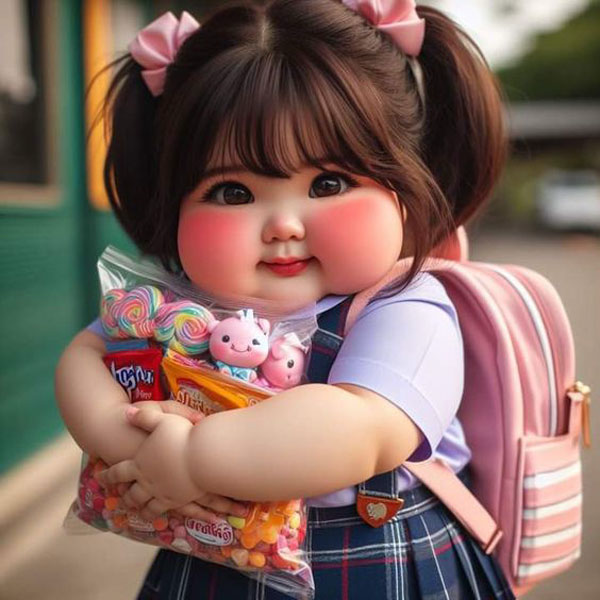 beginning at 2 years of age

dyslipidemia pattern:
 mildly elevated low-density lipoprotein (LDL) cholesterol
 moderate to severe elevation of triglycerides
 depressed HDL cholesterol.
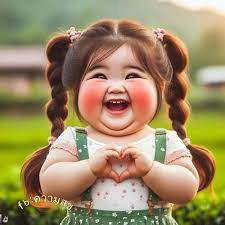 Thank you  For your Attention